Chapitre   5 :  les SIG Le Rôle de la Technologie dans la Gestion des Catastrophes
INTRODUCTION
Il faut bien mentionner ici  le rôle de la technologie dans les divers sous- sujets sur la situation d’urgence et la gestion des catastrophes (UGC).
Nous allons dans ce chapitre définir  les systèmes de gestion des mesures d’urgence (SGU). Les SGU sont simplement des outils technologiques qui servent précisément à améliorer et renforcer le processus de l’UGC. Nous étudierons en particulier le rôle que jouent les Systèmes de renseignements Géographiques (SRG), Système mondial de localisation (GPS) et les technologies de télédétection dans la gestion des catastrophes. Si ces sujets sont présentés un par un, il faut noter que dans la réalité ces technologies sont d’habitude déployées de façon intégrée.
Définir les Systèmes de gestion d’urgence (SGU) ;


Identifier	comment	     le 	SGU	aide	dans	la gestion	des  équipements servant en cas de danger, services médicaux d’urgence, et l’intervention et les opérations de récupération ; 
Identifier une stratégie indispensable qui permet de maintenir les améliorations des systèmes de gestion des mesures d’urgence ; 
Définir Systèmes d’information mondiale (SIG) ; 
Identifier quatre activités liées à la catastrophe auxquelles une application du SIG est utile ; 
Préciser les avantages et défis de l’utilisation du SIG dans la gestion des catastrophes ; 
Expliquer comment le SIG sert dans toutes les phases du cycle de gestion des catastrophes ; 
Définir le Système mondial de localisation (GPS);
Expliquer comment la technologie de GPS peut s’avérer utile dans la gestion des catastrophes ;
Définir le Système de télédétection (STD); 
Distinguer le STD passif du STD actif ; 
Expliquer comment la technologie du STD peut être utile dans la gestion des catastrophes ; 
Préciser les avantages et inconvénients de l’adoption du STD dans la gestion des catastrophes
Systèmes   de gestion des mesures d’urgence      Qu’est -ce que la gestion des mesures d’urgence? 
La gestion des mesures d’urgence est une discipline qui engage l’évitement des risques, tout en mettant en place des plans pour faire face aux catastrophes et des situations d’urgences lorsqu’elles se produisent en vue de reconstruire dans le plus bref délai possible après une catastrophe. La gestion des mesures d’urgence est donc une responsabilité partagée entre l’État et les citoyens d’un pays en vue de construire une société durable, qui résiste aux catastrophes.    La gestion des mesures d’urgence a pour objet ultime de :
Sauver des vies 
préserver l’environnement
protéger les biens 
protéger l’économie 
Quel  sont les  Systèmes de gestion des mesures d’urgence (SGU)? 
Les systèmes de gestion des mesures d’urgence sont des aides technologiques qui facilitent une meilleure gestion des catastrophes. La technologie des SGU peut aider dans beaucoup de domaines qui sont indispensables à une meilleure gestion des catastrophes, tels que : 
la rédaction et les tests du plan d’évacuation et de secours général en cas de catastrophes (Plans d’évacuation). 
l’établissement des abris ainsi que l’information du public sur les lieux où se trouvent les abris, les articles à apporter aux abris et la “conduite dans les abris” en général. 
la formation du personnel dans la gestion efficace des abris, le premier soin élémentaire et d’autres capacités “d’intervention” (Main-d’œuvre). 
Établir un entrepôt national s’assurer d’y entreposer des articles pour la survie nationale juste après le passage de la catastrophe, avant l’arrivée de l’aide étrangère (Équipements). 
Mettre en place des systèmes de communication fiable, tels que les traditionnelles radios de type BP (Communication)...
SGU
Gestion des produits dangereux (GPD):
Le SGU peut server à offrir des transports sûrs des produits dangereux par voie aérienne, maritime et terrestre.
Plus précisément, les dispositifs peuvent servir à suivre l’acheminement du GPD et informer les centres de direction lorsqu’une expédition est détournée de son itinéraire prévue.
Services médicaux d’urgence : 
Les systèmes automatisés d’information de la collision pour détecter les collisions de véhicule ou autres incidents nécessitant des intervenants d’urgence. Le système informe le personnel d’urgence et lui apporte des renseignements précieux sur l’incident.
Services médicaux d’urgence :
Les systèmes automatisés d’information de la collision pour détecter les collisions de véhicule ou autres incidents nécessitant des intervenants d’urgence. Le système informe le personnel d’urgence et lui apporte des renseignements précieux sur l’incident.
SGU      et le Cycle de Gestion des Catastrophes : 
Il est important de noter qu’une meilleure utilisation de la technologie peut améliorer l’efficacité des systèmes de gestion des catastrophes pour favoriser le processus de prévention, d’atténuation, de préparation, d’intervention et de restauration.
Prévention et Atténuation 
Une gestion efficace des catastrophes permet d’empêcher les dangers de se transformer en grandes catastrophes et réduire encore plus l’impact des catastrophes lorsqu’ils se produisent. Les systèmes d’inventaire, de suivi, de détection, authentification de la trajectoire de frappe et le logiciel de la planification du tracé sont des outils technologiques qui peuvent servir dans le processus de prévention et d’atténuation des catastrophes.
i	Systèmes d’inventaire :
Il existe des bases de données pour permettre de surveiller les niveaux d’inventaire et des approvisionnements et équipements décisifs de façon continue pour s’assurer qu’il y a assez d’approvisionnements pour faire face à une augmentation subite de demande qui accompagne généralement toute catastrophe et situation d’urgence.
ii	Systèmes de suivi :
        Le matériel monté sur véhicule permet de suivre les marchandises de gestion des produits dangereux (GPD) et soutenir l’information envoyée aux centres de gestion lorsque l’expédition change d’itinéraire.
iii	Détection : 
Des détecteurs du bord de chemin peuvent surveiller la présence éventuelle de marchandises dangereuses dans des zones sensibles et confirmer que la marchandise suit bien le bon itinéraire.  
iv	Authentification du conducteur : 
La technologie d’authentification du conducteur peut confirmer que la personne conduisant un véhicule de GPD est autorisée de le faire et rapporter une opération par des conducteurs imprévus aux entités compétentes de la sécurité publique. 
v	Prévision de l’itinéraire : 
Le SGU peut, par voie électronique, fournir aux conducteurs des véhicules commerciaux des services de prévision d’itinéraire assurant la conformité aux interdictions d’expédition des GPD le long des itinéraires de voyage prévus.
Préparation  
La partie préparation met l’accent sur le développement des plans bien longtemps avant la situation de catastrophe, pour réduire la confusion et restaurer l’ordre public aussi rapidement que possible suite à une éventuelle catastrophe. Le SGU peut participer au processus de préparation par le biais des systèmes technologiques tels que les systèmes évolués d’information de collision automatisés (SEICA) et la Télémédecine. 
SEICA : Les systèmes évolués d’information de collision automatisés utilisent des capteurs montés sur véhicule et de la communication sans fil pour informer le personnel d’urgence et lui fournir des renseignements précieux sur des incidents tels que des crashes ou collisions, y compris le lieu exact et les caractéristiques de l’incident et si possible des renseignements médicaux pertinents concernant les occupants du véhicule dans le cas d’une collision de véhicules. 
Télémédecine : Les systèmes de télémédecine offre un lien entre les ambulances d’intervention et les établissements médicaux des environs permettant aux médecins de conseiller le personnel médical d’urgence en ce qui concerne le traitement des patients en route vers l’hôpital. 
Intervention et restauration:  
La phase d’intervention du Cycle de Gestion des Catastrophes engage la mobilisation des services d’urgences pour apporter de l’assistance immédiate aux personnes touchées par les catastrophes. La restauration, au sens large, porte sur les questions et décisions qu’il faut prendre après avoir réglé les besoins initiaux suite à la catastrophe. La technologie de SGU peut soutenir les efforts d’intervention et de restauration par l’installation et l’utilisation d’un logiciel de programmation et de coordination, des systèmes de pré-alerte, de la gestion d’évacuation et de rentrée, de la Gestion d’intervention et des systèmes d’information d’urgence des voyageurs.
Logiciel de programmation et de coordination : Des systèmes de programmation délicats peuvent simultanément surveiller et coordonner l’intervention (comme les opérations de recherche et de sauvetage, l’aide médicale d’urgence, l’évacuation et la communication d’urgence au public) pour rendre le processus d’intervention plus efficace, structuré et organisé.
Systèmes de pré-alerte : Beaucoup de capteurs déployés sur l’infrastructure peuvent permettre de fournir un système de pré-alerte pour constater des urgences à grande échelle, y compris les catastrophes naturelles (ouragans, tremblements de terre, inondations, tempêtes de neige, tsunamis, etc.) et les catastrophes technologiques et provoquées par l’homme (incidents des GPD, accidents des centrales nucléaires, et actes de terrorisme, y compris des attaques aux armes nucléaires, chimiques, bactériologiques et radiologiques). Les systèmes de pré-alerte surveillent les systèmes d’alerte et d’orientation, capteurs informatiques et systèmes de surveillance, compte rendu sur le terrain et systèmes d’appels d’information d’urgence pour identifier les urgences et informer les agences d’intervention pour les urgences constatées.

Gestion de l’intervention : La gestion de l’intervention peut inclure le suivi du parc de véhicules d’urgence équipés de la technologie de localisation automatique des véhicules et des communications à deux sens entre les véhicules servant dans des situations d’urgence et les répartiteurs. L’intégration aux systèmes de gestion du trafic et du transit permet d’obtenir des renseignements sur la situation d’urgence à répartir aux organismes publics et privés et au public qui se déplace. 

Gestion d’évacuation et de rentrée : Les évacuations demandent souvent une intervention d’urgence coordonnée engageant beaucoup d’organismes, de centres de secours d’urgence, et de plans d’intervention. Diverses technologies de communication peuvent soutenir la gestion des évacuations, qui peut aussi inclure diverses gestions de trafic et transit.  
Renseignements d’urgence pour des voyageurs : L’intégration aux systèmes de gestion du trafic et du transit permet de diffuser les renseignements d’urgence aux organismes publics et privés et au public en déplacement. Cette communication et coopération permet en outre de recourir à la diversité des capacités de diffusion des renseignements informatisés pour fournir des renseignements d’urgence aux voyageurs.
Systèmes   de renseignements géographiques (SIG) et Gestion des Catastrophes
Que signifie le SIG?

Les systèmes de renseignements géographiques sont des systèmes de renseignements capables d’intégrer, stocker, mettre en formes, analyser, partager et exploser des renseignements par référence géographiques. Au sens plus général, le SIG est un outil qui permet aux utilisateurs de créer des demandes d’information interactives (recherches crées de l’utilisateur), d’analyser les renseignements spatiaux, de mettre en formes les données, cartographier et présenter les résultats de toutes ces opérations. 
Applications du SIG 
Les applications du SIG peuvent s’avérer utiles dans les activités suivantes : 
Dresser des cartes des risques de catastrophe : À ce niveau le SIG peut servir dans l’étude de faisabilité des projets de développement à tous les nivaux des municipalités et des circonscriptions. 
Localiser les installations indispensables : Le SIG est très utile dans la fourniture des renseignements sur la localisation des abris, drains et autres installations. L’adoption du SIG dans la gestion des catastrophes est prévue pour les planificateurs dans les phases préliminaires des projets régionaux de développement ou grands projets de génie technique. Il sert à rechercher les lieux où les dangers peuvent constituer une contrainte au développement des projets ruraux, urbains ou d’infrastructure. 
Créer et gérer des bases de données communes : L’adoption du SIG à ce niveau devrait permettre aux planificateurs de formuler des projets quant à la faisabilité, mais il sert également à dresser des cartes des dangers et risques des lieux d’habitation et villes actuels et à prévoir la prévention des catastrophes et activités de secours en cas de catastrophe. 
Évaluation de la vulnérabilité : SIG peut fournir des renseignements utiles pour promouvoir la sensibilisation sur les catastrophes dans l’administration et auprès du public pour permettre la prise des décisions (au niveau national) pour établir ou agrandir les organisations de la gestion des catastrophes. À ce niveau général, l’objectif est d’offrir un inventaire des catastrophes tout en identifiant des zones à “haut-risque” ou vulnérables dans le pays.
SIG    et Cycle de Gestion des Catastrophes  
Planification 
Le cours de gestion des catastrophes le plus décisif est le fait de se rendre compte qu’il faut planifier selon le risque qui se présente. Le niveau auquel les vies et les biens seront remplacés, les effets malheureux d’une catastrophe dépend du niveau de la planification en place et de l’étendu auquel la technologie entre dans les efforts de planification. Le SIG est utile car il permet de transmettre une planification bien pensée. Il offre aux planificateurs et gérants des catastrophes le cadre pour voir des données spatiales au moyen des cartes informatisées. 
Atténuation 
L’adoption du SIG dans la gestion des catastrophes peut contribuer 
l’atténuation structurelle et non structurelle. Le SIG nous permet de représenter dans l’espace des zones à risques et le niveau de risque associé à un risque donné, qui peut servir de guide dans la prise de décision. Il facilitera la mise en œuvre des mécanismes nécessaires pour réduire l’impact d’une situation d’urgence potentielle. Avec le SIG, les gérants des catastrophes sont mieux placés pour déterminer le niveau des structures d’atténuation qu’il faudrait mettre en place compte tenu de la vulnérabilité d’une région ou d’une population. 
Préparation 
      Comme outil, le SIG peut permettre d’identifier et localiser les ressources et les zones “à risque”. Il établit un lien entre les partenaires et les organismes décisifs, qui permet aux gérants des catastrophes de connaître où se trouvent les bons organismes partenaires. Dans le cadre de la gestion des catastrophes, les cartes du SIG peuvent fournir des renseignements aussi bien sur les ressources humaines en place dans un Centre d’opération d’urgence que sur le personnel sur le terrain, comme les agents de sécurité, de la santé et autres intervenants indispensables. Cela est particulièrement utile car la technologie peut permettre le placement stratégique du personnel d’urgence là où il le faut. Le SIG permet de savoir qui doit être basé
où et quand en cas d’urgence. Il permet de décider si les réseaux routiers et de communication peuvent suffire pour traiter les conséquences d’une catastrophe et, le cas échéant, guider la répartition des ressources.
 
Intervention
 
La technologie du SIG peut fournir à son utilisateur des renseignements sur la position exacte d’une situation d’urgence. Cela s’avère utile car on passe beaucoup de temps à chercher à  déterminer les lieux où se produisent des catastrophes. 
Dans l’idéal, la technologie du SIG peut permettre d’intervenir rapidement dans un lieu touché une fois que les questions (telles que les routes qui y mènent) sont résolues. Dans le cas d’une explosion de chlore, par exemple, le SIG peut indiquer aussi bien la zone non sûre qu’orienter les sauveteurs les ressources les plus proches des zones touchées. Le SIG peut servir de coulisseau de plancher pour une intervention d’urgence pour montrer les voies d’évacuation, des points de rassemblement et autres questions d’évacuation.  
Restauration  
La cartographie et les données géo-spatiales offrira un affichage global du niveau des dommages ou perturbations émanant de la situation d’urgence. Le SIG peut exposer une situation générale de ce qui a été endommagé, du lieu et du nombre de personnes ou d’institutions qui sont touchées. Ce genre de renseignements est très utile dans le processus de restauration.
Le    SIG et les abris d’urgence 
Ceux qui s’occupent des abris peuvent adopter la technologie du SIG pour recueillir des renseignements personnels particuliers de ceux qui sont logés dans un abri. Cela faciliterait le processus des demandes et distributions du ravitaillement. La technologie recueillera des renseignements sur la composition générale des occupants de l’abri, c’est à dire, le nombre d’enfants, d’adultes, d’handicapés ou d’autres occupants particuliers. 
Le    SIG et distribution des aides 
Les “largages de la nourriture” dans des zones touchées par une catastrophe sont toujours probables. Le SIG peut servir de soutien précieux dans le processus, car on peut dresser des cartes qui identifient des zones précises où sont regroupés des victimes et les besoins particuliers de ceux qui se trouvent dans ces regroupements. 
Le     SIG et le recueil des données 
Populations particulières 
Le SIG fournit aux gérants des catastrophes des exposés sous forme de diagramme de la localisation précise des handicaps et des vieux (par exemple) qui vivent dans une société. Il leur permettra d’organiser de façon plus efficace et de gagner du temps. 
Les zones les plus vulnérables 
Les cartes produites vont pouvoir préciser les zones à “haut risques”, en particulier, plus exposées aux catastrophes. 
Ces  renseignements permettent aussi bien de prévoir que faciliter la coordination des efforts durant et après une catastrophe.
Avantages         du SIG 
Le SIG en tant qu’outil technologique innovant et interactif a plus d’avantages que des défis  
Le SIG est capable de représenter des renseignements spatiaux sur une vaste zone géographique. Le 
SIG peut produire des graphiques en 3D qui offrent une visualisation plus détaillée de ses contenus. 
La technologie du SIG facilite l’intégration des divers renseignements géo-spatiaux qui peuvent inclure des représentations, cartes et autres formes graphiques. 
Le SIG analyse efficacement, recueillit, gère et distribue des renseignements mis à jour. 
Le SIG est polyvalent et facile à utiliser – il demande peu de formation pour faire participer des gens au processus. 
Le tableau d’attributs qui forme une base de données - comme les renseignements provenant du SIG peuvent facilement être mis en tableaux, il offre un aperçu pictural global de ce qui se passe dans le pays. Par exemple, le SIG peut préciser la localisation des abris dans tout le pays ou les lieux où ont eu lieu les opérations des recherches et sauvetages. 
Défis           de l’utilisation du SIG dans la Gestion des Catastrophes 
Grands impacts sur la vie des gens, l’économie et l’environnement. Dans le cadre de la gestion des mesures d’urgence, le SIG peut avoir beaucoup de répercussions sur la vie des gens car il révèle parfois des renseignements personnels ou particuliers des gens. 
 Décisions cruciales - Les renseignements obtenus de la cartographie du SIG peuvent imposer des décisions cruciales (parfois difficiles) dans le meilleur intérêt de la zone touchée. 
Comme outil technologique, le SIG peut s’avérer complexe et un peu difficile à utiliser au début. 
Il faut habituellement un très grand nombre de renseignements pour tirer des bons résultats du système. 
Le temps est crucial durant une situation d’urgence – Le processus de prise de décision peut patiner dans une situation d’urgence à cause : 
du grand volume de renseignements qu’il faut rentrer dans le système du SIG ; et
de la grande somme de temps qu’il faut pour analyser les renseignements avant de prendre en définitif une décision
Qui peut utiliser le SIG ? 
Le SIG peut servir dans beaucoup de domaines de gestion des catastrophes. Parmi les professionnels de ces domaines qui trouveraient le SIG utile, il y a :
 
des planificateurs des mesures d’urgence
 
des météorologues
 
des géologues
 
des techniciens en télécommunications
 
des agents de sécurité
 
des auxiliaires de santé
Système 	mondial	de	localisation	(GPS)	et	Gestion	des Catastrophes
Qu’es-ce que le GPS ?
Le Système mondial de localisation (GPS) sert à consulter le Système mondial de navigation par satellite (GNSS) mis au point par le Département de la Défense des États-Unis. Le véritable nom est le système mondial de détermination des positions et Système mondial de localisation (NAVSTAR GPS) cependant l’abréviation GPS est couramment utilisée. S’il a été conçu au début uniquement à des fins militaires le GPS est entré dans l’usage civil dans les années 1980. Les applications populaires couvrent l’automobile et la navigation maritime, le suivi, le pistage et les recherches.
 
Le GPS est produit par 24 satellites positionnés à intervalles réguliers sur un orbite, qui tournent autour de la terre et permettent aux personnes au sol dotés de récepteurs de pointer leur localisation géographique exacte de façon très précise. Le GPS sert à travers le monde et a un prix suffisamment abordable pour permettre à quiconque d’avoir son propre récepteur GPS.
Le GPS est très utile en cas des catastrophes car il fonctionne en tout état du ciel, partout et à tout moment. S’il fonctionne juste pour donner la position du récepteur, le niveau de précision du GPS le rend très utile dans la gestion des catastrophes. Dans beaucoup de cas, les données du GPS sont insérées au SIG pour reporter des activités en temps réel en cas d’urgence. Le GPS trouve sa plus grande utilité durant les phases d’intervention et de restauration. Cependant, il peut également servir durant les phases de prévention et d’atténuation. 
Une application importante du GPS dans l’UGC est le suivi des véhicules ou des ravitaillements. Dans cette application, le 
récepteur du GPS installé sur le véhicule et la position sont reportés sur une carte. D’autres applications couvrent la surveillance des hauteurs des vagues. Les unités du GPS sont fixées aux bouées et la hauteur des unités peut être déterminée en centimètres tout changement important dans la hauteur des vagues et la vitesse peut déclencher une alerte au tsunami ou à une montée des eaux. On peut également surveiller les volcans à l’aide du GPS. En mesurant la déformation du sol, on peut émettre des conclusions quant à l’activité
Télédétection  et Gestion des Catastrophes 
Qu’est-ce que la télédétection ?
La télédétection est l’utilisation du rayonnement de la fréquence électromagnétique (EM) pour obtenir des renseignements sur un objet ou un phénomène, à l’aide d’un dispositif d’enregistrement qui n’a aucun contact physique ou intime avec l’objet. Cela veut dire que la télédétection est l’obtention des renseignements sur un objet par un dispositif d’enregistrement qui n’a aucun contact physique avec l’objet. 
 On télédétecte manifestement des objets. Dans les deux cas, le détecteur c’est nos yeux et l’EM c’est la lumière. Il ne faut pas considérer que le terme EM est nouveau pour nous. La lumière de tous les jours, les ondes et microondes radio et la radiographie sont l’exemple des ondes EM. L’énergie de transport des ondes EM et les renseignements d’un lieu à l’autre. Ils servent dans les réseaux cellulaires, fours à microondes, des radios portables, des machines radiographiques et des systèmes de satellites. 
La télédétection dans le cadre de la gestion des catastrophes désigne d’habitude la technologie qui couvre des détecteurs artificiels installés dans des avions ou satellites. Au lieu d’observer une planète lointaine à partir de la terre, l’appareil de détection est placé dans l’espace pour observer au loin notre planète Terre. Loin dans ce contexte peut vouloir dire juste quelques dizaines de mètres ou des centaines de kilomètres au-dessus de la surface de la terre.( voir figure ci-dessous)
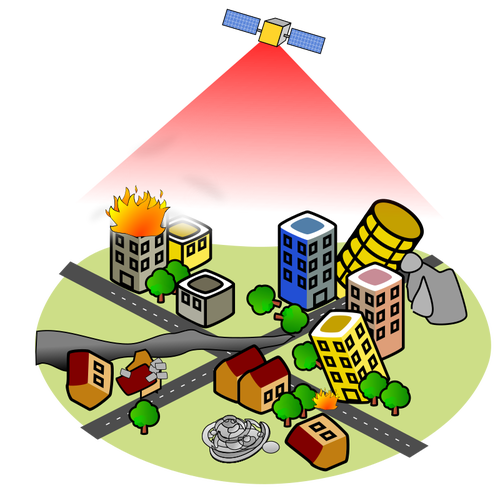 Catégorisation     d’une longueur d’onde dans la télédétection 
La télédétection a trois zones de longueur d’onde : 
Télédétection infrarouge visible et réflective. 
Télédétection infrarouge thermique.
Télédétection à microonde. 
Télédétection infrarouge visible et réflective 
La télédétection infrarouge visible et réflective utilise la lumière “courante” et les lasers infrarouges allant d’environ 4,4 à 0,8 micromètres. D’habitude les cameras “habituels” ou des enregistreurs vidéo sont montés dans des avions pour prendre des photos aériens. C’est la forme la plus courante et la moins chère de télédétection. La télédétection visible nous permet de faire avant et après des comparaisons en cas de catastrophe. 
Télédétection infrarouge thermique 
Les lunettes de vision nocturne constituent un type de détecteur infrarouge. Les détecteurs infrarouges nous permettent de visualiser les différences de température, telles que la pollution thermique dans des rivières qu’on ne peut pas voir à l’œil nu ou d’évaluer les différences de température près des volcans. 
Les  détecteurs infrarouges exploitent le fait que tous les objets émettent un type de rayon EM appelé “rayon du corps noir” à une longueur d’onde proportionnelle à leur température de surface. Ces détecteurs nous permettent de voir une partie donnée du spectre EM impossible à voir à l’œil nu. Le terme spectre électromagnétique désigne l’ensemble des ondes EM avec différentes longueurs d’onde. Quant à la longueur d’onde, les ondes EM vont des rayons Gamma aux ondes radio.
Télédétection à microonde 
Un autre type de télédétection utilise l’émission de microondes. Les microondes ont une importante propriété qui est de n’etre  pas perturbées par des conditions atmosphériques. Une autre propriété utile de l’émission de microondes est qu’elle peut habituellement visualiser le dessous ou l’intérieur d’un objet (juste comme la radio
 
– un autre type d’onde EM qu’on utilise dans la vie de tous les jours). Les microondes peuvent également visualiser les différences à la surface de la terre à cause du niveau d’absorption d’eau ou de produits chimiques.
 
Télédétection passive et télédétection active
 
La télédétection peut également se diviser en deux grandes catégories : passive ou active. La télédétection passive utilise des appareils (détecteurs) qui détectent les rayons EM réfléchis et émis 
partir d’une source naturelle (d’habitude la lumière du jour). La télédétection active utilise des appareils qui détectent des réactions réfléchies par des objets qui sont irradiés par des sources d’énergie artificielle, comme les radars  ( voir figure ci-dessous)
Satellites     de télédétection 
Beaucoup de satellites sont équipés de plusieurs détecteurs qui peuvent mesurer plus de deux à trois régions de longueur d’onde. Un de ces satellites est le satellite LandSat 7 qui fait partie du programme de la NASA des États-Unis. 
La   Télédétection dans la Gestion des Catastrophes 
Les données recueillies par la télédétection peuvent server de beaucoup de façons pour réaliser plusieurs objectifs. Elles sont d’habitude ajoutées aux renseignements provenant d’autres sources de données et aux renseignements des observations à partir du sol, pour obtenir une visualisation entière de l’eau, des terrains ou activités au sol. Les données de la télédétection sont souvent rentrées au SIG. Il existe une grande diversité de logiciels commerciaux ou gratuits qui permettent de visualiser des données recueillies des observations des divers satellites cités ci-dessus.
Avec l’arrivée des nouvelles technologies, et de plus en plus de catastrophes naturelles ou causées par l’homme, il est donc nécessaire de recourir le plus possible de ces technologies de pointe pour réduire les effets des catastrophes. 
Télédétection et Inondations 
Les inondations constituent l’un des dangers qui se produisent le plus souvent. Les inondations entraînent les risques de dommages et de perturbations de la vie normale, y compris la communication, les transports, l’environnement et l’infrastructure. Selon l’ampleur des perturbations qui peuvent survenir, il peut être difficile pour les gérants des catastrophes d’avoir accès aux régions éloignées ou aux régions qui sont coupées suite à la catastrophe. Comme outil technologique, la télédétection sera indispensable dans ce processus car il donnerait à ses utilisateurs la possibilité de visualiser ce qui se passe dans une zone touchée, sans compromettre inutilement la sécurité des utilisateurs, vu qu’ils ne seront pas réellement sur le lieu.
Ça va toujours être difficile, pour ne pas dire impossible, pour le planificateurs d’identifier toutes les zones qui vont probablement subir des inondations en un endroit. Cependant, le recours à la technologie, pour déterminer l’éventualité d’une inondation peut mettre en lumière les caractéristiques de la géographie qui pourraient rendre la localité exposée aux risques de catastrophe. Les types d’inondation tels que l’inondation soudaine qui se produit en un temps relativement court, avec peu ou sans alerte peuvent s’avérer potentiellement dangereux pour les gérants des catastrophes s’ils tentent de se rendre dans une région très arrosée. Si le travail d’apporter de l’aide aux victimes est cruciale et dépend du temps, une présence physique sur la zone touchée pourrait augmenter le nombre des personnes exposées. Cependant, le recours à la technologie de télédétection permettrait aux personnes qui interviennent de rester à l’écart des zones dangereuses tout en recueillant des renseignements pertinents pour faciliter les efforts opportuns pour une intervention, des secours et de l’aide.
 
La cartographie des plaines inondables est une indication utile des possibilités d’inondation dans une région et la télédétection peut aider le processus d’identification des plaines inondables. La technologie produirait une image satellite de la région en question, ce qui permettrait une meilleure planification et des efforts opportuns de secours en cas d’augmentation des besoins. La photographie détaillée produite à partir de la télédétection donne des renseignements exacts et peut limiter les efforts à la région. D’autres caractéristiques qu’on peut identifier sur la région géographique à l’aide de la télédétection couvrent la catégorisation du développement foncier, les données historiques, la couverture du sol et l’humidité.
Télédétection et Tremblements de terre 
Le développement dans une région soumise à une forte sismicité est toujours problématique. Vu le nombre élevé des lignes de failles qui traversent sur des étendues géographiques, il est inévitable pour les hommes d’y habiter. En tenant compte du fait qu’il n’y a sur place aucun système d’avertissement contre les tremblements de terre, il faut mettre l’accent sur la réduction des risques afin de réduire l’impact probable des tremblements de terre sur la vie et les biens. Il faut recourir de façon extensive à la télédétection (et en particulier aux images par satellite) dans le processus de planification de la prévention des tremblements de terre. Cette technologie permettra d’identifier les éventuels dangers structurels et non structurels des tremblements de terre et de recourir au meilleur outil pour minimiser ces risques. L’imagerie de LandSat est un outil efficace à cette fin vu la disponibilité et le coût. 
Après un tremblement de terre, aussi bien la visibilité à l’œil nu que l’accès aux zones les plus touchées peuvent s’avérer limités. 
Face  à ces difficultés, il devient difficile aux agents d’intervention d’urgence d’accéder rapidement aux survivants. Cependant, la technologie de télédétection améliorerait énormément la vitesse et la qualité de l’aide possible à apporter. Les activités, comme les recherches et le sauvetage sont plus efficaces avec la télédétection après des grands tremblements de terre. Comme il y aura d’énormes volumes de débris ou gravats des constructions effondrées, il serait avantageux de recourir au service de la télédétection pour les recherches en profondeur.
Télédétection et éruptions volcaniques 
L’observation sismique sur place des volcans est le moyen le plus efficace de surveiller une activité volcanique. Cependant, il peut s’avérer peu pratique ou sûr de toujours rester sur place. Ainsi, la télédétection est indispensable dans le processus de surveillance. La technologie de télédétection peut permettre aux gérants des catastrophes d’observer les activités volcaniques de façon continue sans toujours être sur place physiquement, surtout au moment où ça devient dangereux.
 
Télédétection et Éboulements 
Les éboulements accompagnent habituellement d’autres dangers, comme l’inondation, les ouragans et les tremblements de terre, mais peuvent également se produire seuls. Lorsqu’un grand volume de terre se déplace, l’accès à et la visibilité général de la zone touchée est d’habitude gravement limité. Les images obtenues à distance dans ces conditions servent d’outils utiles pour les planificateurs. Elles présentent une image de ce qui se passe et servent dans le processus de prise de décision quant à l’avenir de la zone touchée. 
Lorsqu’il est difficile d’évaluer une zone à cause des débris, amas, coulées de boue suite à un éboulement, la télédétection peut pénétrer des zones denses pour rapporter des renseignements indispensables.
Avantages    de la télédétection 
Fait gagner du temps 
Les utilisateurs de la technologie n’ont pas besoin d’aller physiquement sur place. 
Visualise une grande zone et surface. 
Détecte des caractéristiques aux longueurs d’ondes invisibles à l’œil nu. 
Les données peuvent être obtenues et archivées de façon régulière et habituelle. 
L’ensemble de données le plus rentable pour observer des changements sur des grandes surfaces. 
Peut servir dans l’observation de l’évaluation des dommages  
L’imagerie obtenue, par télédétection, peut servir à mieux planifier et reconstruire une zone touchée. 
Permet de prévenir la même catastrophe à l’avenir 
Défis     face l’utilisation de la télédétection
 
Il peut s’avérer coûteux de construire et opérer un système de télédétection
 
Les activités de petite taille ne peuvent pas être délimitées à l’imagerie par télédétection ou par des prises aériennes 
L’interprétation des données peut être difficile et demander des qualifications élevées.
Références 
 
Thomas, Nikolai “SIG et Gestion des Catastrophes: Un cas de la Jamaïque”.
Visité le 2/02/08 au http://www.cuso.org/_files/Jamaica_Risk_SIG_Ngignac_e.pdf"